Electricity –By the end of this topic you will be able to build circuits for different purposes and discuss what happens when a component in a circuit is changed
3. To compare and give reasons for variations in how components function

We will have a go at making our own switches, which we will use to control a circuit. We will us this investigation to help us decide which switch would be best for a burglar alarm.
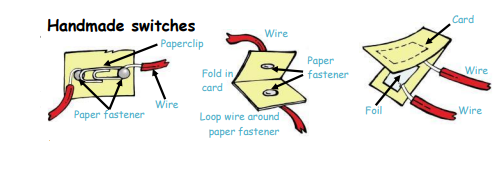 4. To use recognised symbols when representing a simple circuit diagram
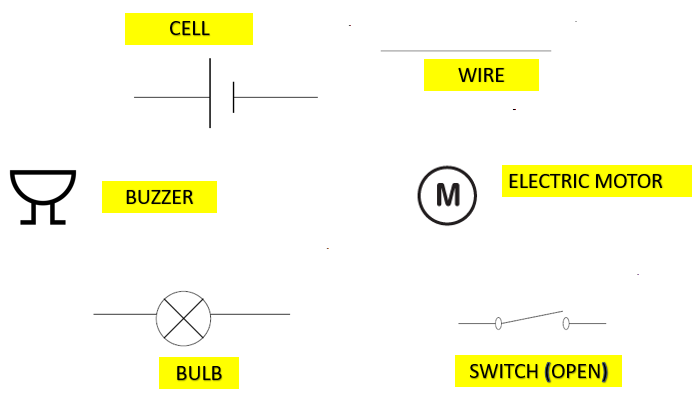 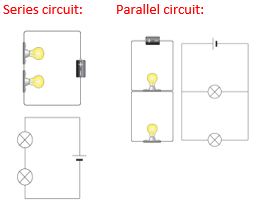 5. To design a burglar alarm
To know how to increase the volume of a buzzer

		We will investigate ways to create the 
Lo			loudest buzzer.
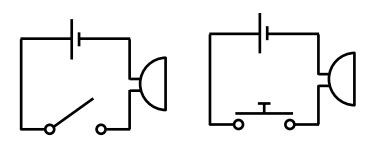 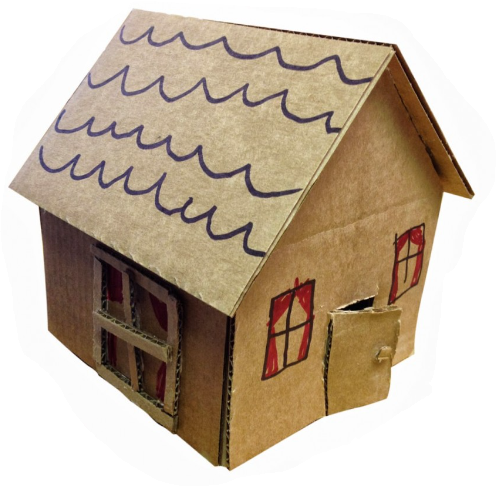 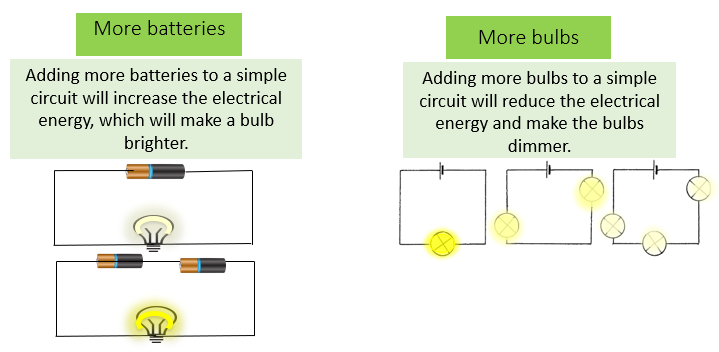 2. To compare and give reasons for variations in how components function 

We will learn about the appearance and function of different electrical components, including switches, bulbs, buzzers, motors, cells and wires. They match pictures of each component to their electrical symbols.
6. To make a burglar alarm
Push-to-break switch – a switch turned off by pressing it. 
Push-to-make switch – a switch turned on by pressing it. 
Reed switch – a switch operated by a magnet. 
Toggle switch – a switch operated when a lever is pressed